Figure 2. Female Mecp2ZFN/+ rats display psychomotor regression and impaired sociability. (A–D) Both female ...
Hum Mol Genet, Volume 25, Issue 15, 1 August 2016, Pages 3284–3302, https://doi.org/10.1093/hmg/ddw178
The content of this slide may be subject to copyright: please see the slide notes for details.
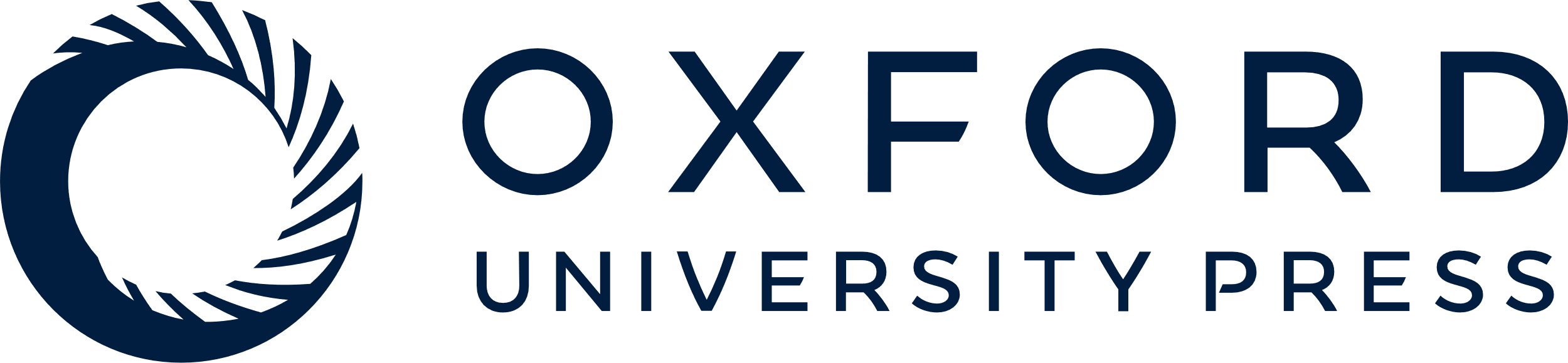 [Speaker Notes: Figure 2. Female Mecp2ZFN/+ rats display psychomotor regression and impaired sociability. (A–D) Both female Mecp2ZFN/+rats (ZFN/+) and female wild-type (+/+) littermates were trained in the seed task assay, a test of fine forepaw motor function, at 4 weeks of life, and then evaluated at 7 and 9 weeks of life. Female Mecp2ZFN/+rats and wild-type littermates performed similarly in their ability to open seeds at 4 weeks of life (A), in spite of reduced general activity in the open field at the same time point as observed in a separate cohort of rats (B). At 7 weeks of life, no difference was observed in the same task (C). At 9 weeks of life, Mecp2ZFN/+rats appeared to lose the ability of this learned skill, spending significantly more time to open the seeds (D). (E, F) In the three chamber test, female wild-type littermates show the expected pattern of normal sociability, spending more time in the chamber containing the novel partner compared with the chamber containing the novel object; in contrast, female Mecp2ZFN/+ rats show the conventional definition of impaired sociability (60), spending a comparable time in the chambers containing the novel partner and novel object (E). In addition, female Mecp2ZFN/+rats do not display a difference in time spent actively investigating, i.e. sniffing, the partner or object (F). *P < 0.05; **P < 0.001; ns, not significant, n = 12 per genotype for seed opening task; 9–13 per genotype for three chamber test. A complete statistical summary of behavioural data is provided in Supplementary Material, Table ST12.


Unless provided in the caption above, the following copyright applies to the content of this slide: © The Author 2016. Published by Oxford University Press.This is an Open Access article distributed under the terms of the Creative Commons Attribution License (http://creativecommons.org/licenses/by/4.0/), which permits unrestricted reuse, distribution, and reproduction in any medium, provided the original work is properly cited.]